ΣΧΕΔΙΟ ΔΡΑΣΗΣΣΤΗ βAση τοΥ SELFIE
Σχολείο: <Όνομα Σχολειόυ>
Σχολική Χρονιά: 2021-2022
Διευθυντής/-ντρια Σχολείου: <Όνομα Διευθυντή> 
Συντονιστής Προγράμματος: <Όνομα Εκπαιδευτικού>
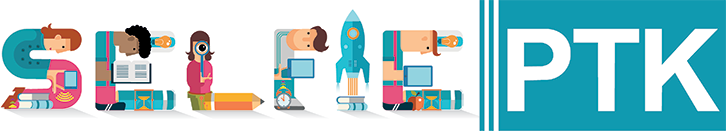 ΠεριεχOμενα
A. Προετοιμασία
Β. Σχεδιασμός
Γ. Ανάλυση
ΔΡΑΣΗ 1
ΔΡΑΣΗ 2
A.  ΠΡΟΕΤΟΙΜΑΣΙΑ
ΣΥΝΤΟΝΙΣΤΙΚΗ ΟΜΑΔΑ:
(Μέλη της συντονιστικής ομάδας που έχουν την ευθύνη του σχεδιασμού, της εποπτείας και της αξιολόγησης του Σχεδίου Δράσης)
A.  ΠΡΟΕΤΟΙΜΑΣΙΑ
ΑΝΑΛΥΣΗ ΤΩΝ ΑΠΟΤΕΛΕΣΜΑΤΩΝ ΤΟΥ SELFIE:
(Περιγραφή της υφιστάμενης κατάστασης των ψηφιακών στρατηγικών και πρακτικών)
A.  ΠΡΟΕΤΟΙΜΑΣΙΑ
ΠΡΟΤΕΡΑΙΟΤΗΤΕΣ & ΣΤΟΧΟΙ:
(Εντοπισμός Περιοχών και Θεματικών SELFIE προς αντιμετώπιση στο Σχέδιο Δράσης)
A.  ΠΡΟΕΤΟΙΜΑΣΙΑ
ΕΠΙΠΡΟΣΘΕΤΟ ΥΛΙΚΟ:
(Υποστηρικτικό υλικό που υποδεικνύει το αποτέλεσμα της διερεύνησης που πραγματοποιήθηκε)
Β. ΣΧΕΔΙΑΣΜΟΣ
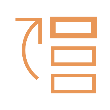 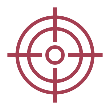 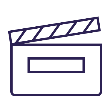 Γ. Αναλυση
Γ. Αναλυση
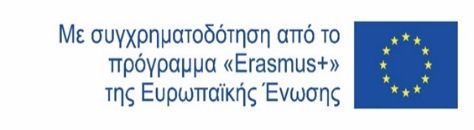 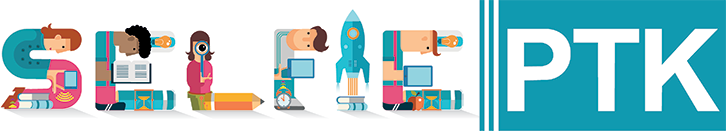 Σας ευχαριστώγια την προσοχή σας
Η στήριξη της Ευρωπαϊκής Επιτροπής για την παραγωγή του παρόντος εγγράφου-προτύπου δεν αποτελεί έγκριση του περιεχομένου, το οποίο αντικατοπτρίζει τις απόψεις μόνο των δημιουργών. Η Επιτροπή δεν ευθύνεται για τυχόν χρήση των πληροφοριών που περιέχονται σε αυτό.
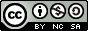